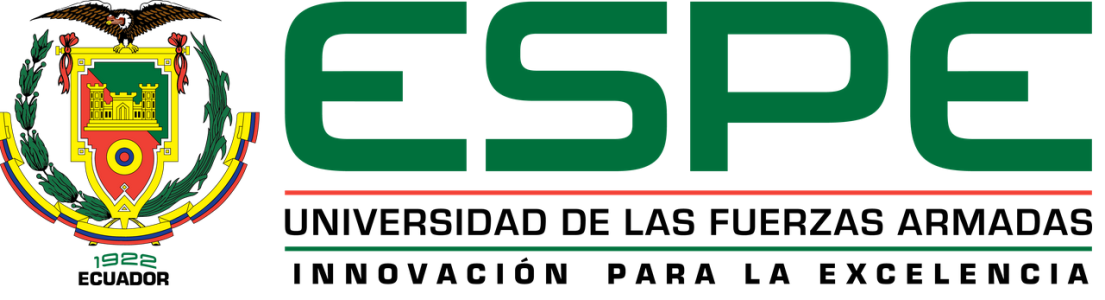 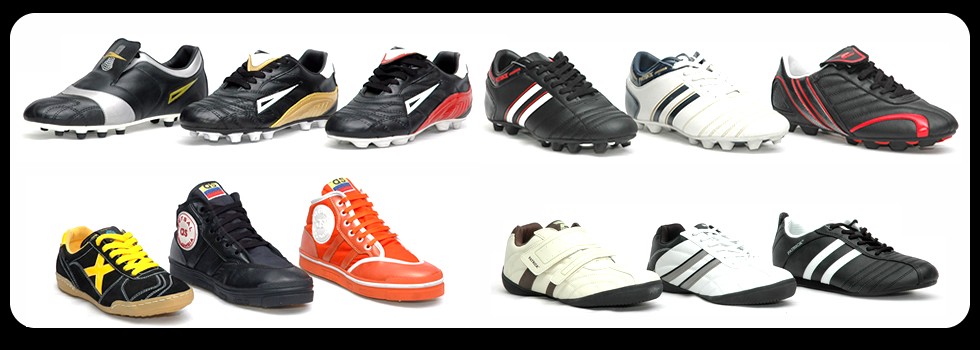 TEMA
CREACIÓN DE UN CENTRO DE ACOPIO COMUNITARIO EN AMBATO-ECUADOR, PARA EXPORTACIÓN DE ZAPATOS DEPORTIVOS, Y SU PLAN DE NEGOCIOS DE EXPORTACIÓN,  CON LA IMPLEMENTACIÓN DE ESTRATEGIAS DE NEGOCIACIÓN INTERNACIONAL
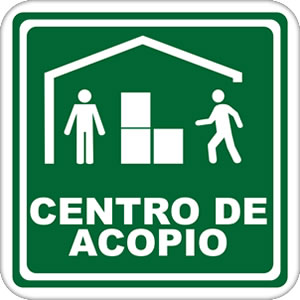 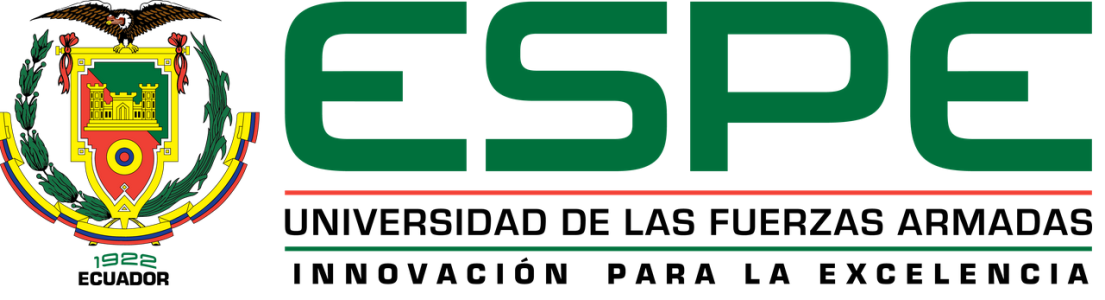 CAPÍTULO ILa industria del calzado en el Ecuador
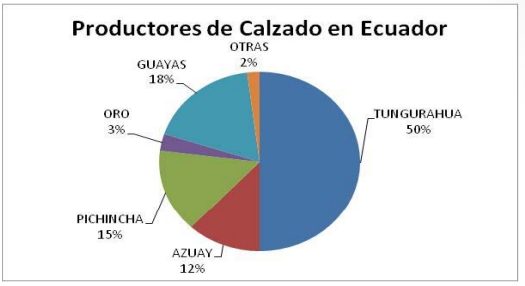 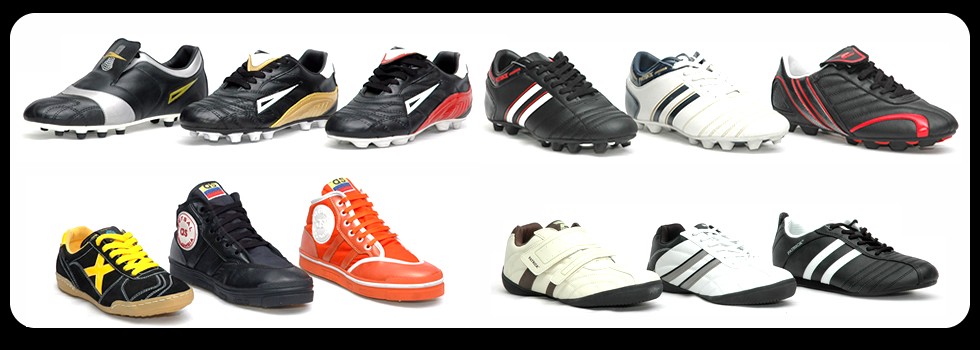 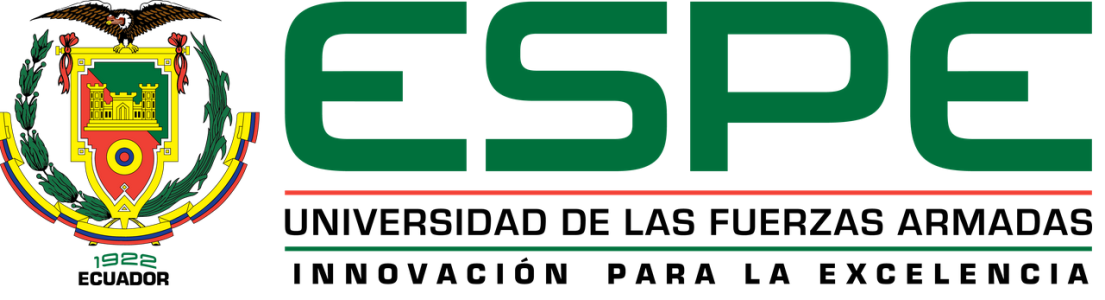 Principales Industrias de Tungurahua
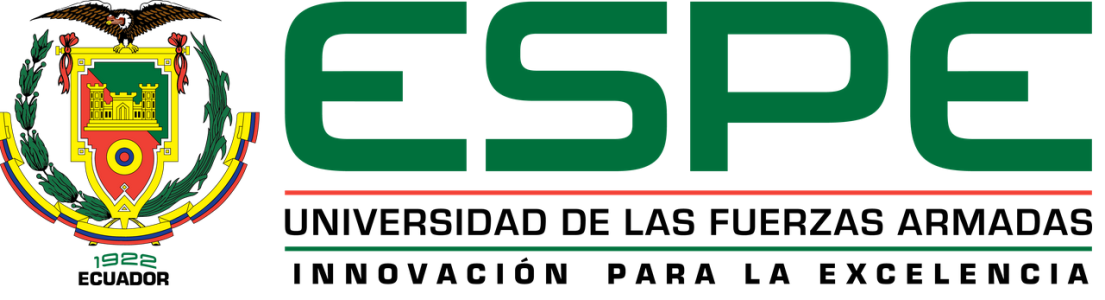 Porcentaje de participación por tamaño de empresa del sector calzado
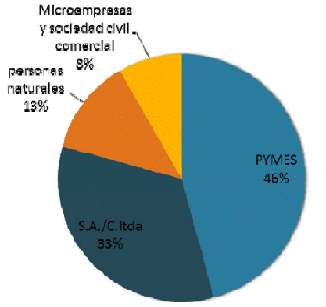 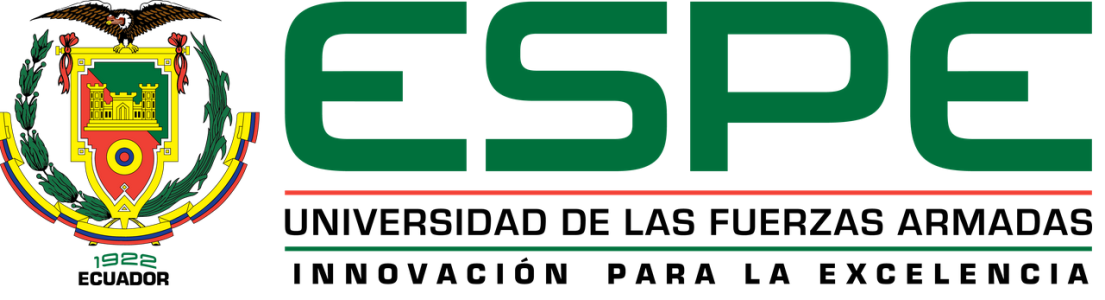 Tipos de zapatos más comunes
Zapatos formales
Zapatos de baile (bailarinas)
Zapatos casuales
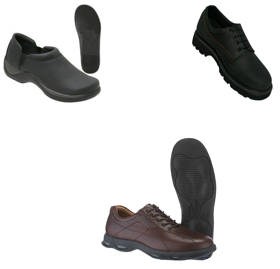 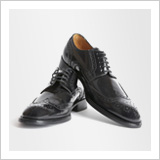 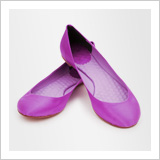 Zapatos deportivos
Zapatos Ortopédicos
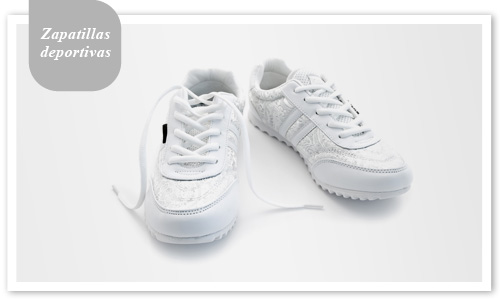 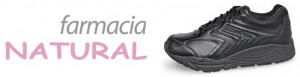 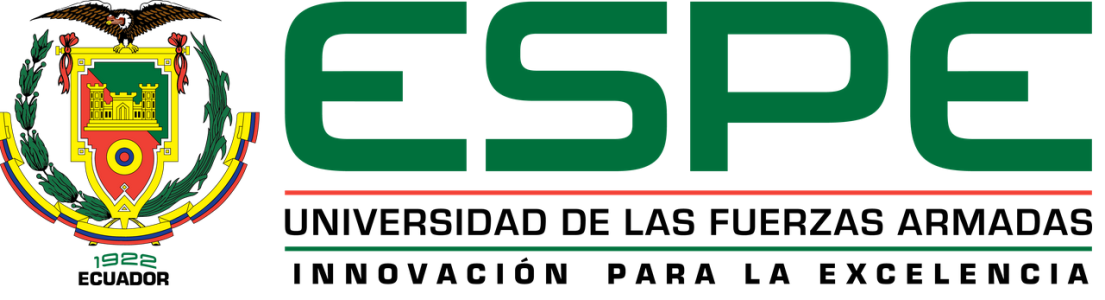 Partes de un calzado deportivo para atletismo
Tipo de zapato elegido para comercializar en el centro de acopio  y sus características
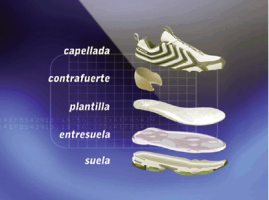 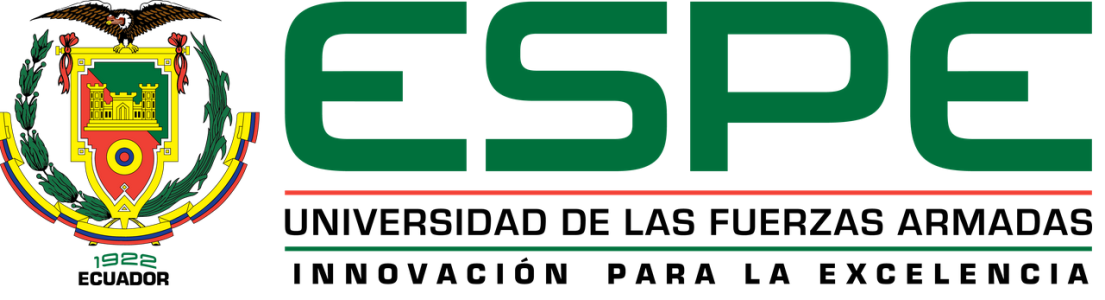 CAPITULO IIESTUDIO DE MERCADO DE EXPORTACIÓN DE ZAPATOS DEPORTIVOS
Calzado deportivo de mayor exportación
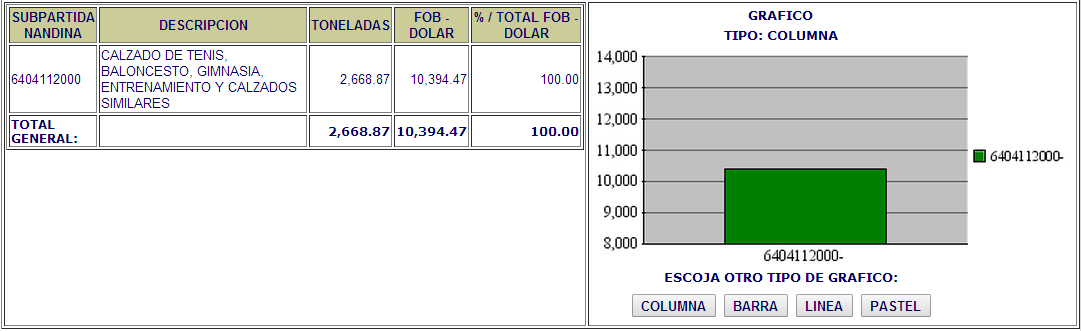 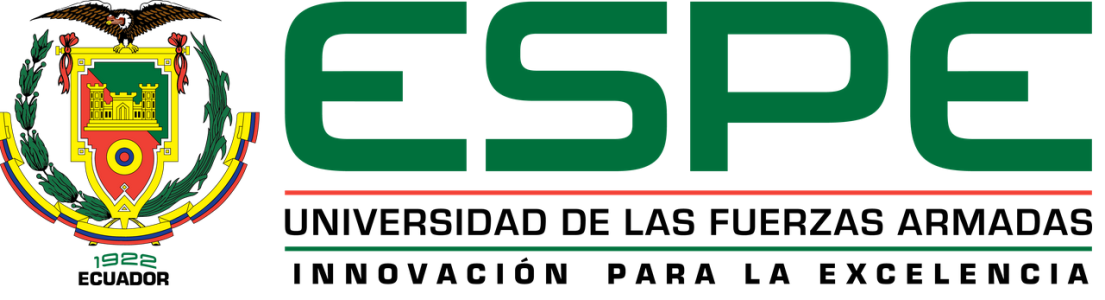 Países de mayor exportación desde Ecuador en los años 2009 - 2013
Generalidades
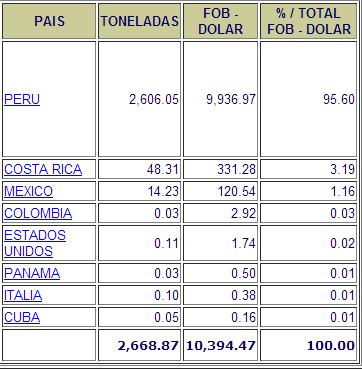 Bandera
Situación  Geográfica
Capital
Moneda
Población
Provincias con mayor población
PIB
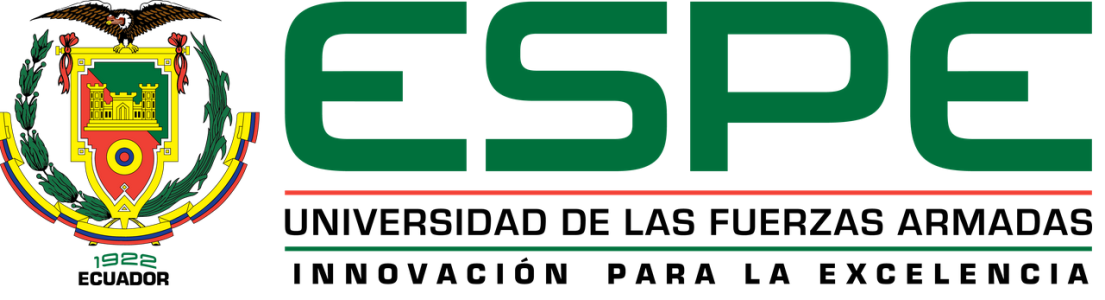 Balanza comercial de la industria de calzado deportivo del año 2009 al 2013
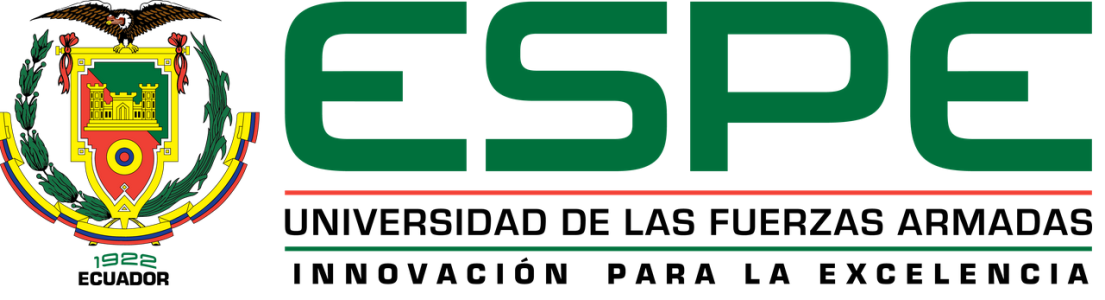 Estadísticas de exportaciones de la partida  64.04.11.20.00 de Calzado de tenis, baloncesto, gimnasia, entretenimiento, y calzados similares por de año 2009 – al año 2013
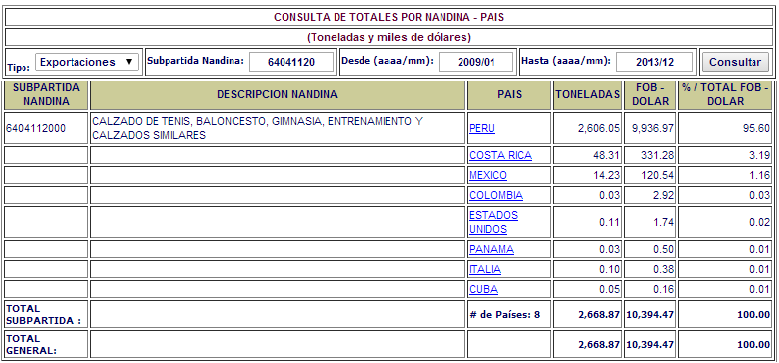 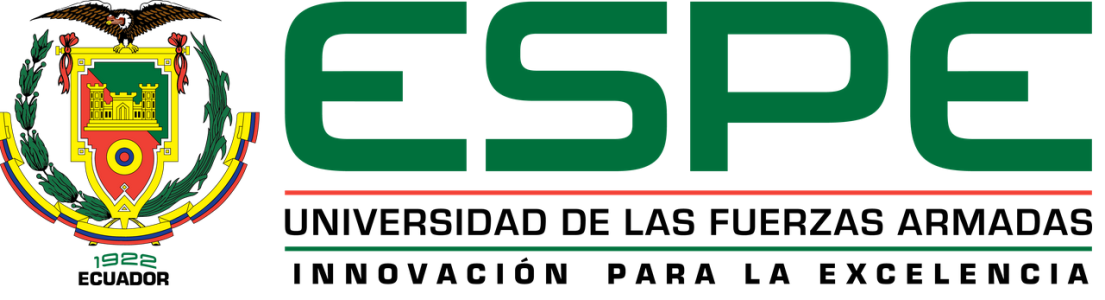 Estadísticas de exportaciones de la partida  64.04.11.20.00 de Calzado de tenis, baloncesto, gimnasia, entretenimiento, y calzados similares por EN TONELADAS Y VALOR FOB POR PAISES deL año 2009 – al año 2013
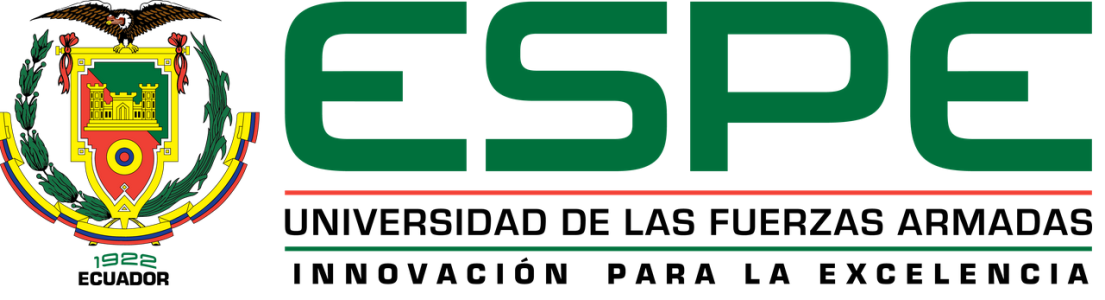 Matriz BCG de participación por países compradores de calzado deportivo del año 2012 – al año 2013 en valor FOB en miles de USD.
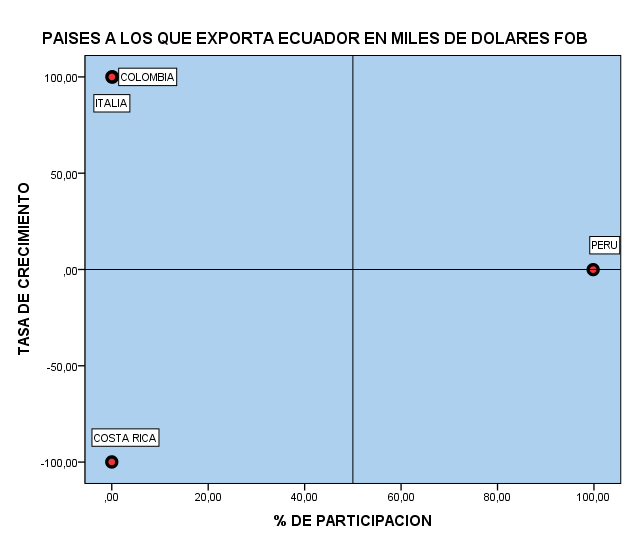 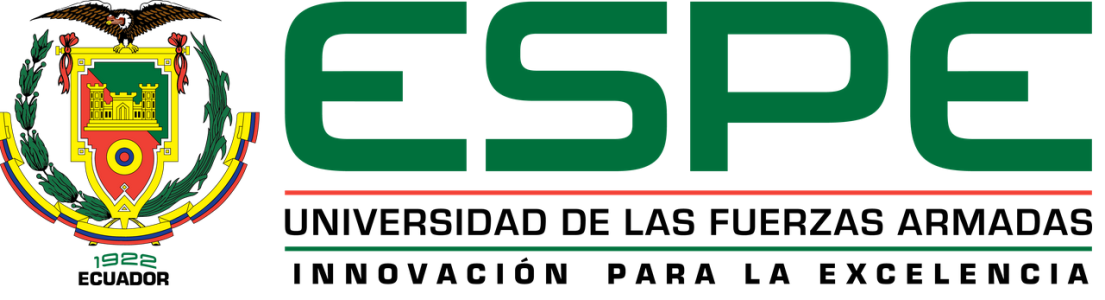 Matriz BCG de participación por países compradores de calzado deportivo del año 2012 – al año 2013 en toneladas.
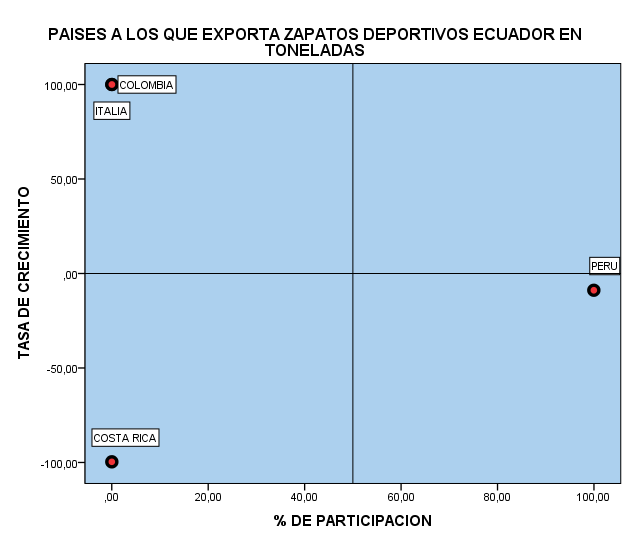 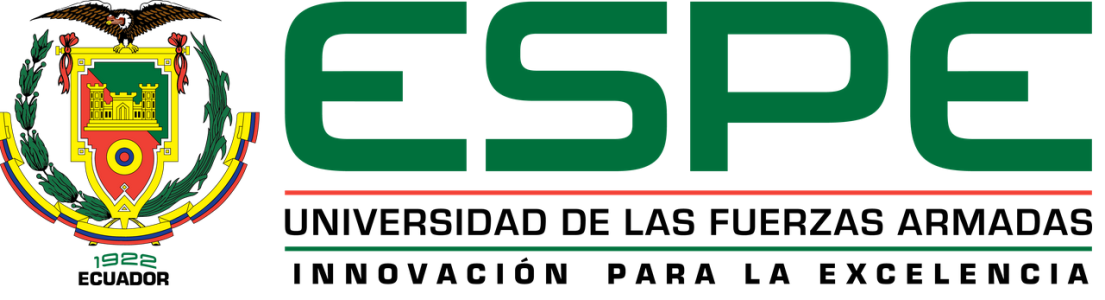 tabla de participación por países exportadores  de calzado deportivo al Perú del año 2012 – al año 2013 en valor FOB USD.
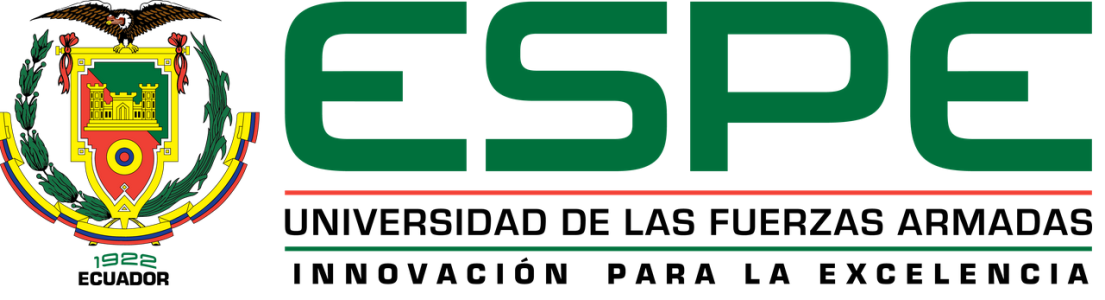 Matriz BCG de participación por países exportadores  de calzado deportivo al Perú del año 2012 – al año 2013 en valor FOB USD.
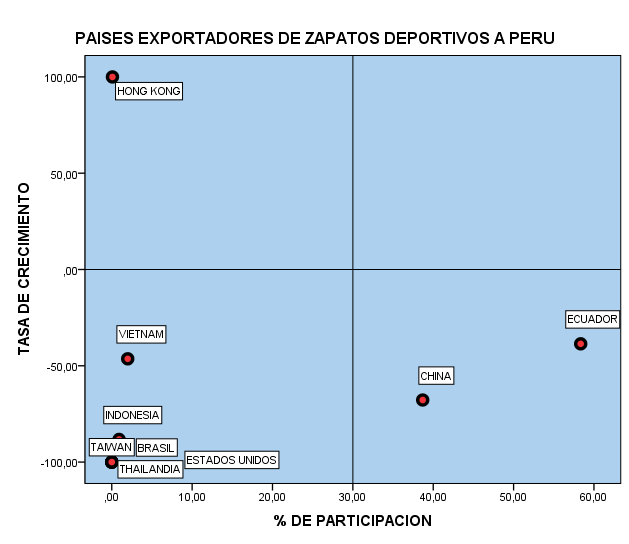 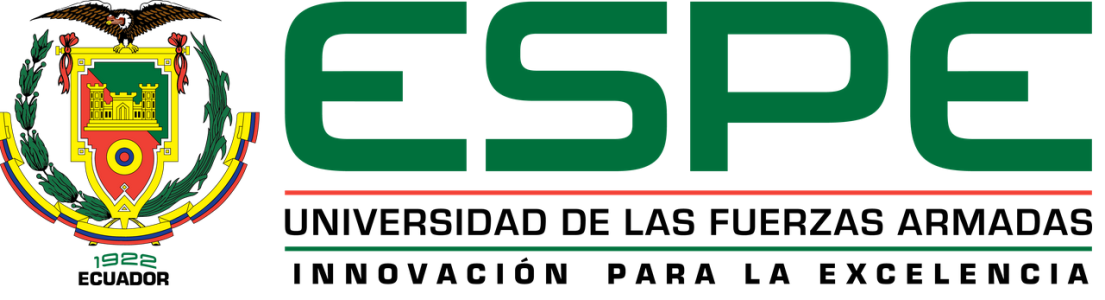 Mínimos Cuadrados /Tendencias y Pronósticos
Mínimos cuadrados, demanda en toneladas de zapatos deportivos de Perú proyectada del año 2014 al año 2015
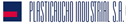 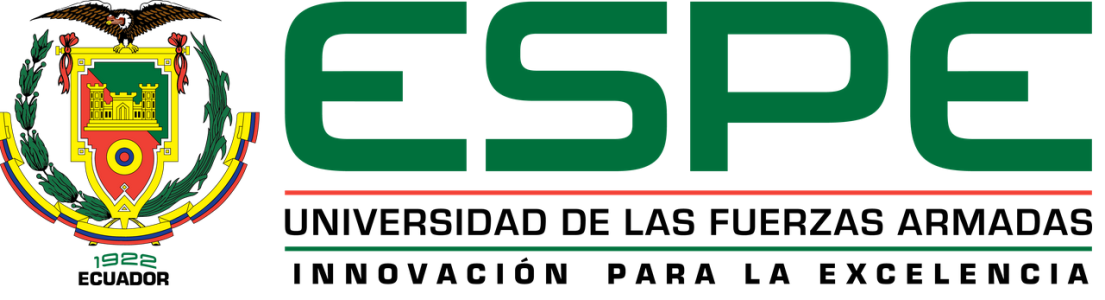 Competencia Nacional del centro de acopio
Información de empresas competencia nacional
MODELOS DEPORTIVOS
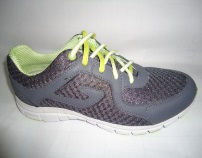 DD511
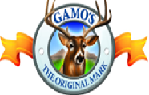 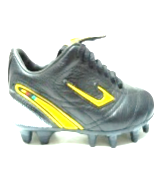 GAMOS
LT489
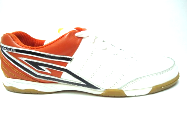 ME181
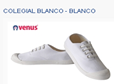 APOLO - BLANCO
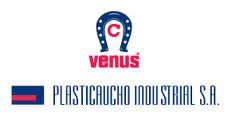 PLASTICAUCHO INDUSTRIAL S.A.
QATAR
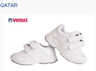 MOCASIN RAYAS NEGRO 01
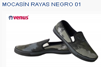 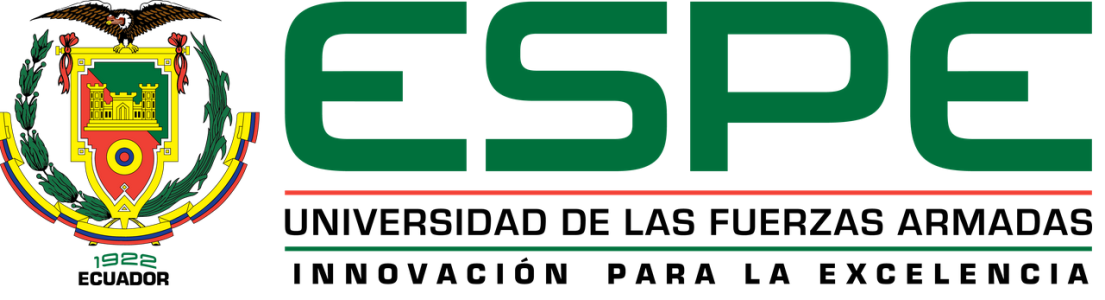 Empresas de Insumos PARA  LA INDUSTRIA DE CALZADO
Empresas proveedoras de insumos nacionales
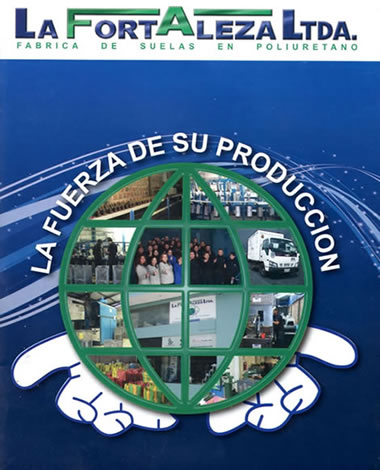 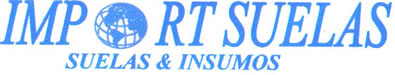 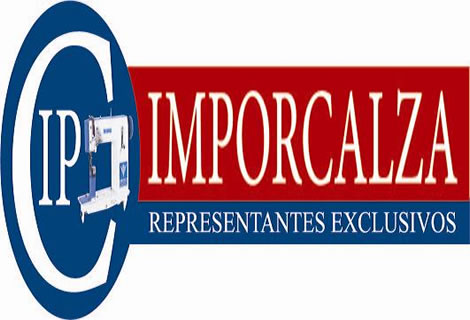 Empresas proveedoras de insumos internacionales
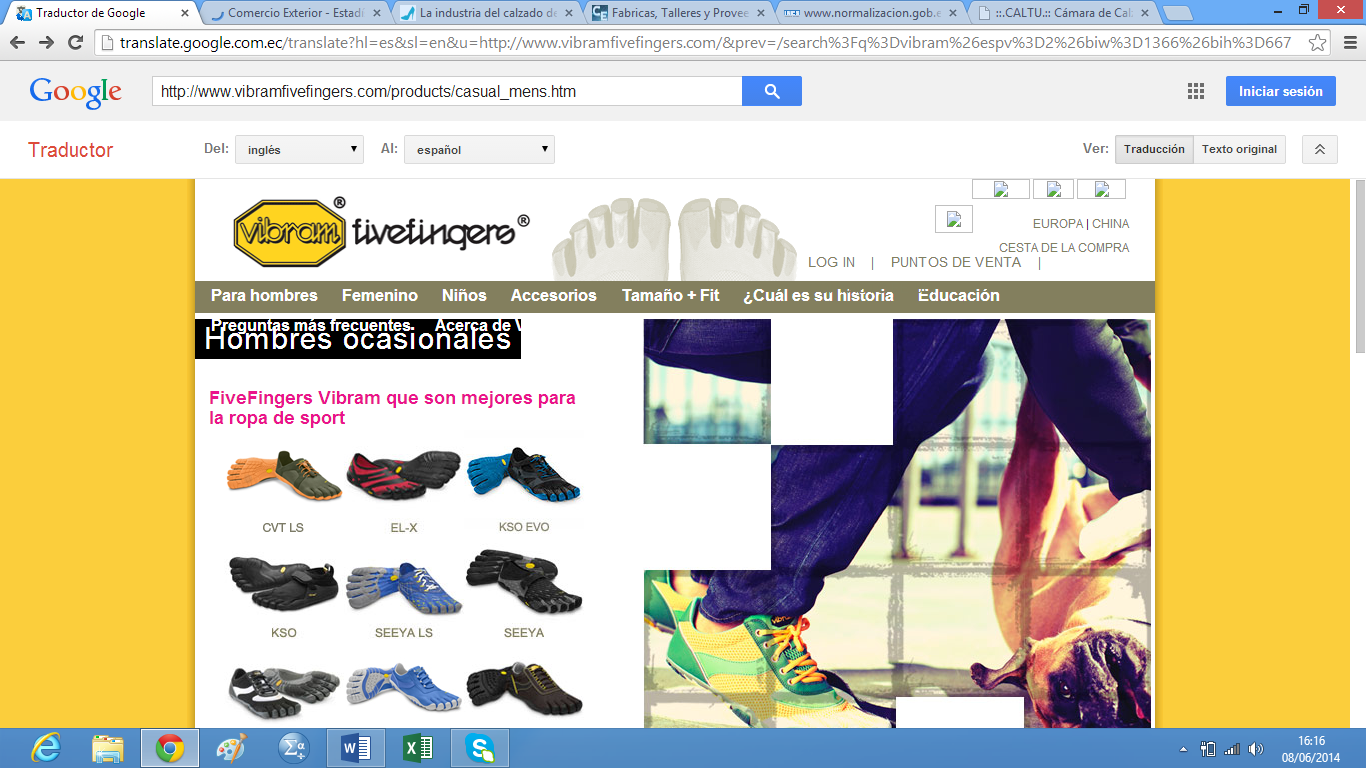 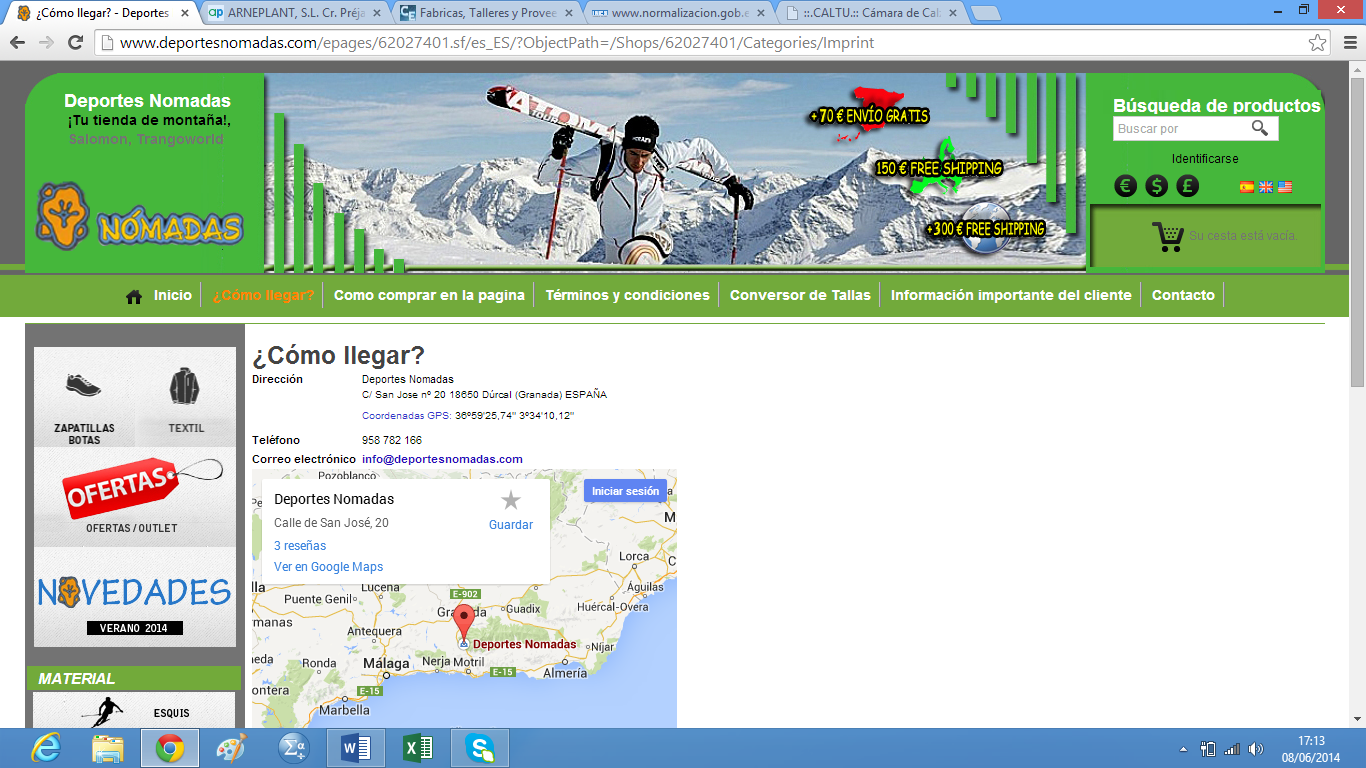 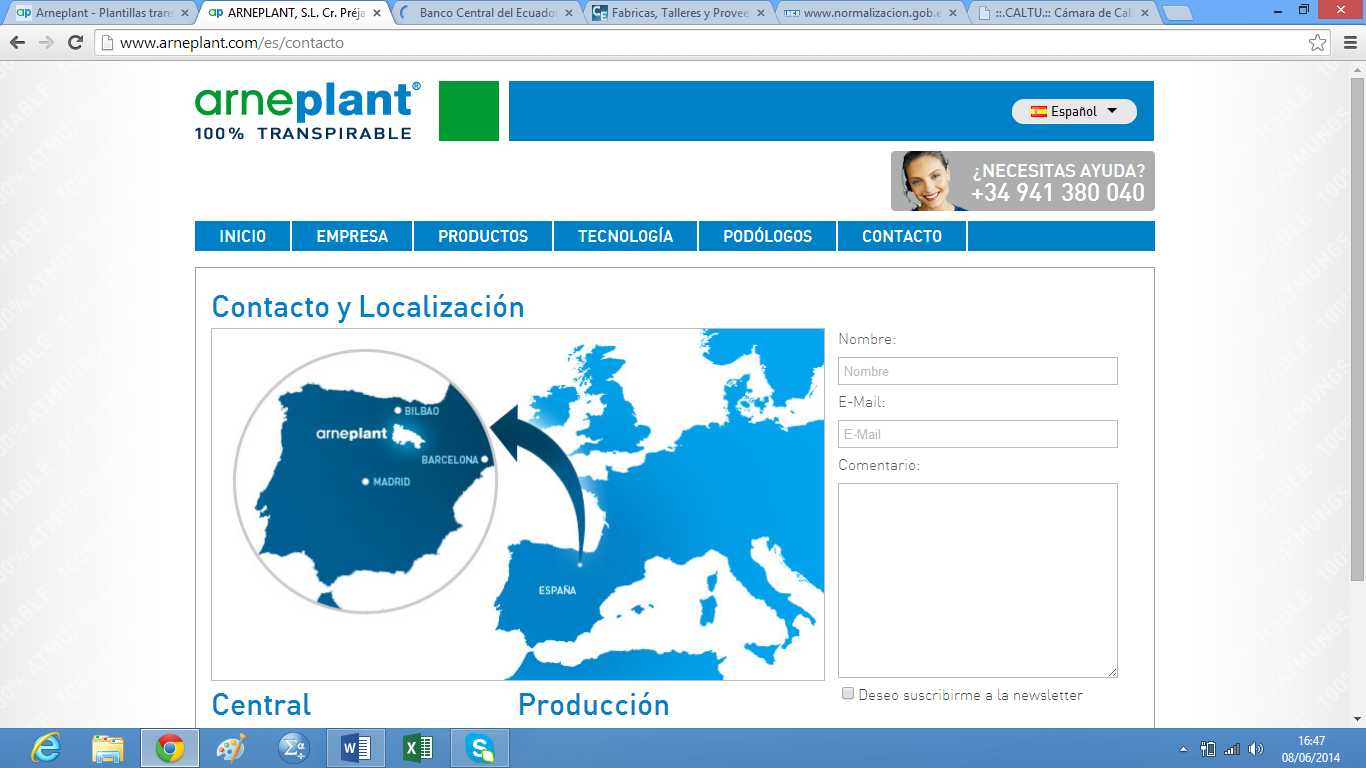 CAPITULO III ESTUDIO TÉCNICO PARA LA INSTALACIÓN DEL CENTRO DE ACOPIO PARA EXPORTACION DE ZAPATOS DEPORTIVOS
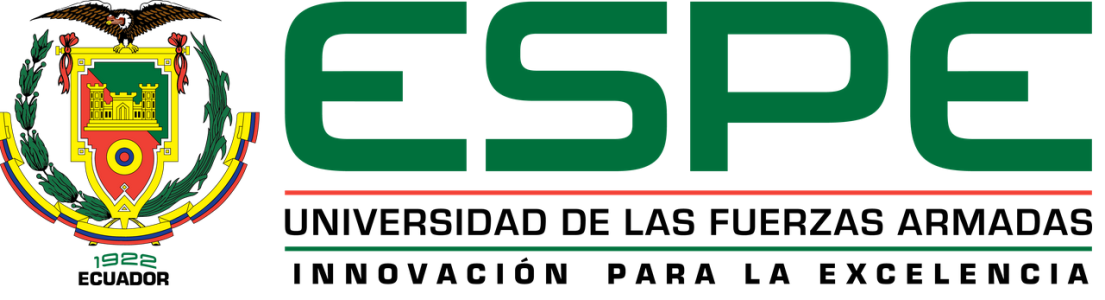 Cantidades de pares de zapatos producidos por los fabricantes entrevistados
ESTRUCTURA DE LA INVERSIÓN EN EL PROYECTO
Demanda proyectada en toneladas de zapatos deportivos a Perú desde el año 2014 al año 2015
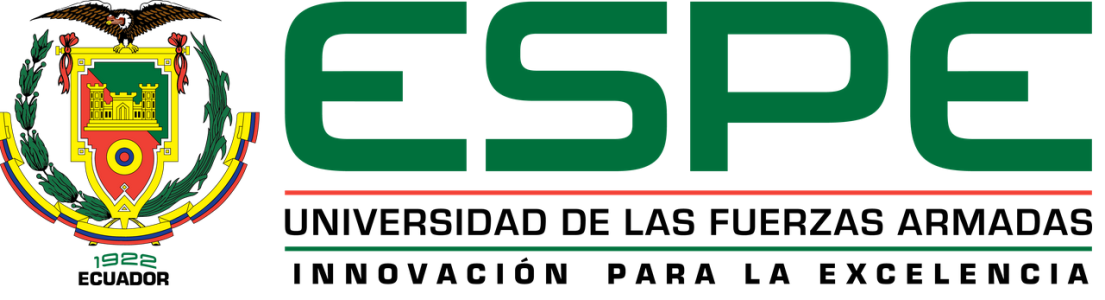 ESTUDIO TÉCNICO
Porcentaje de participación para el año 2014 al año 2015 del centro de acopio
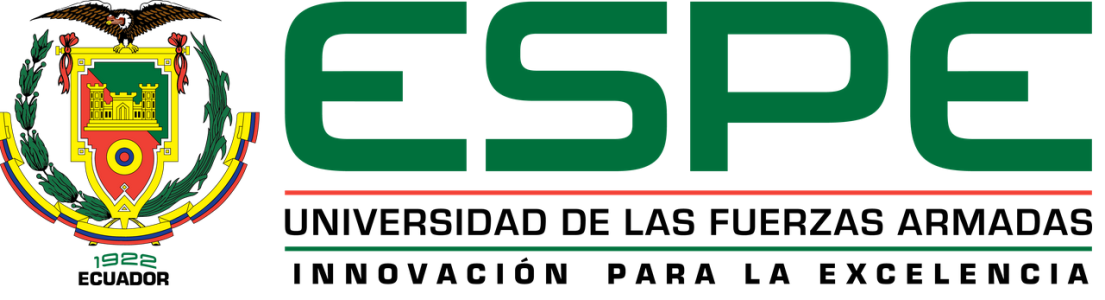 MACRO LOCALIZACIÓN
Matriz de perfil competitivo de macro localización de la planta de acopio
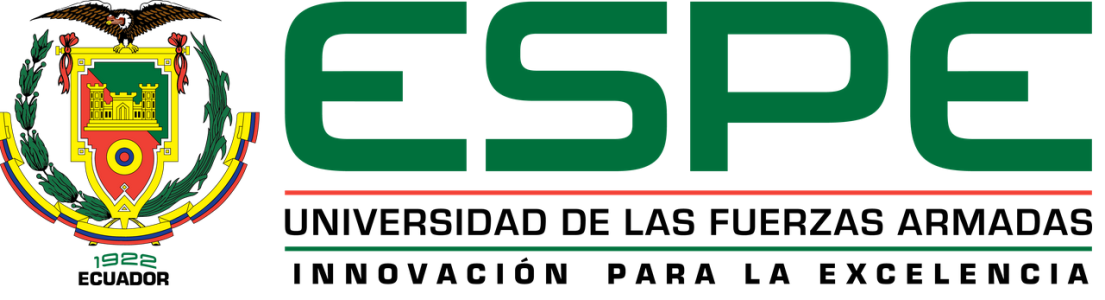 MICRO LOCALIZACIÓN
Método del centro de gravedad
Mapa de la Provincia de Tungurahua
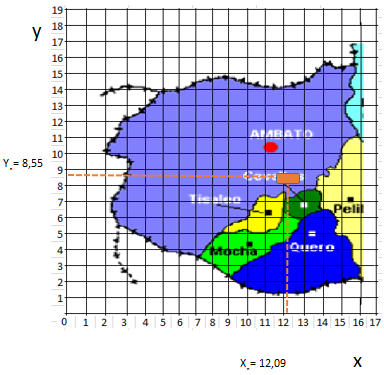 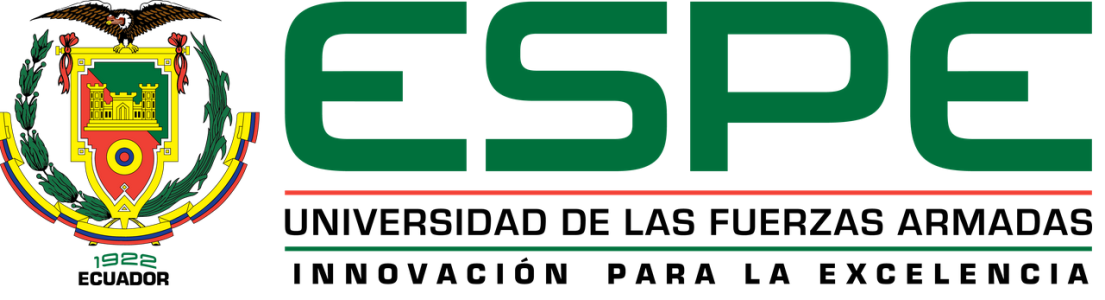 INSTALACIONES DEL PROYECTO
Detalle de instalaciones
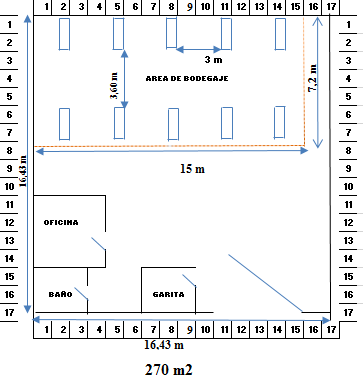 Vista desde arriba de la estantería
320
Cajas de zapatos por estantes
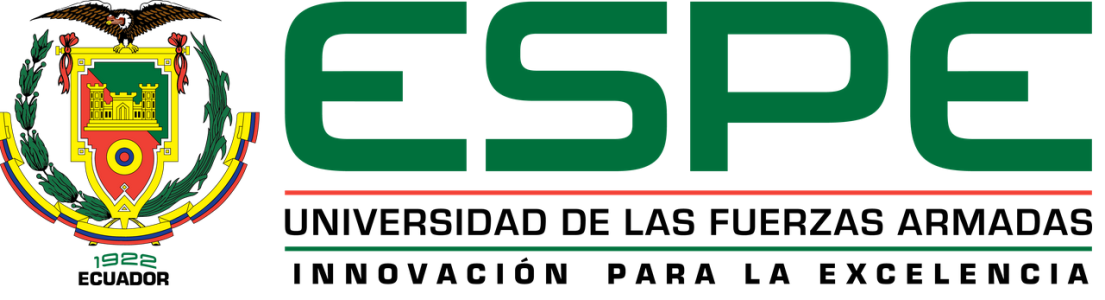 Proceso Logístico de embarque
Unitarización y Cubicaje
Envases y Embalajes para calzado
Contenedor de 20 pies
Proceso de Paletizado
Caja dos para paletizado
Caja uno de producto
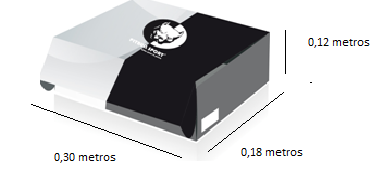 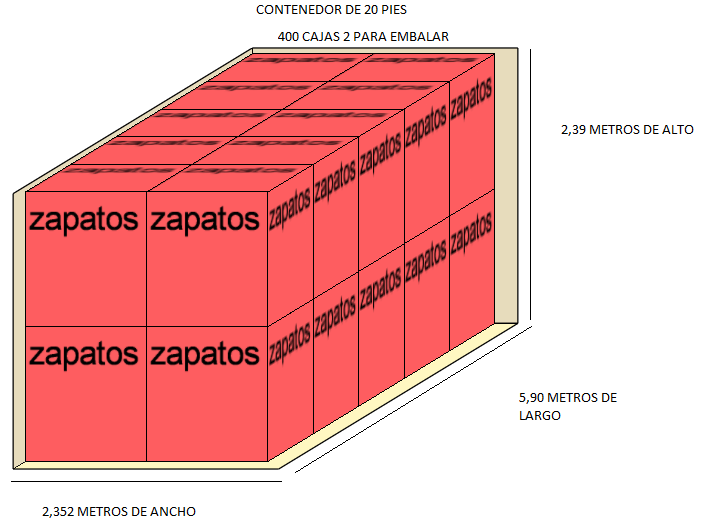 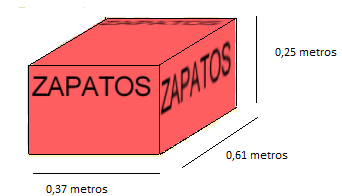 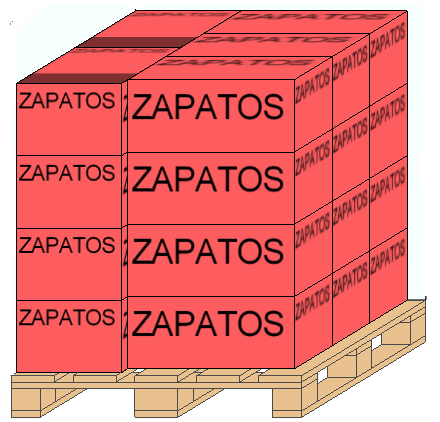 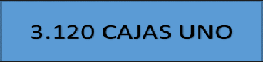 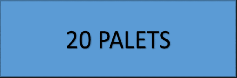 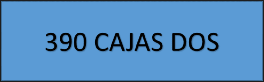 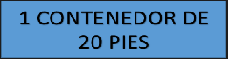 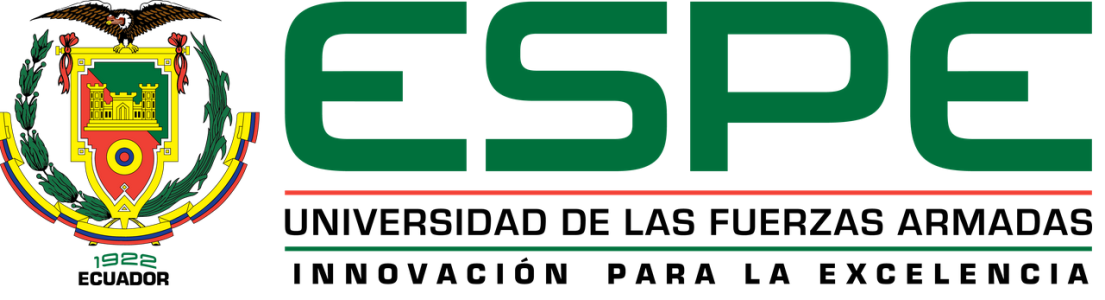 Constitución de la Empresa
Aspectos de constitución de la empresa (actividad, costo, tiempo)
Logotipo de la empresa
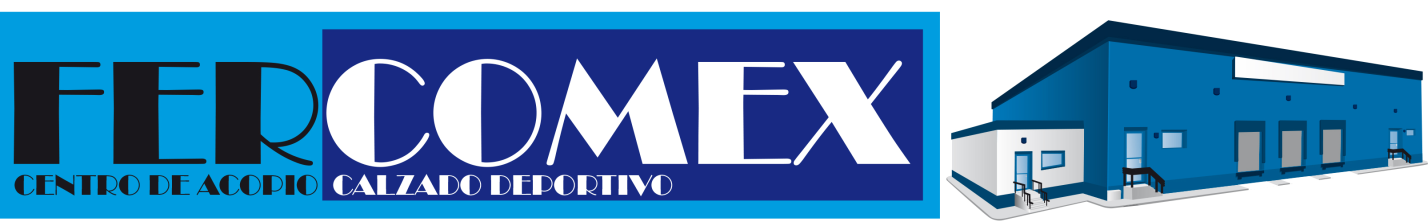 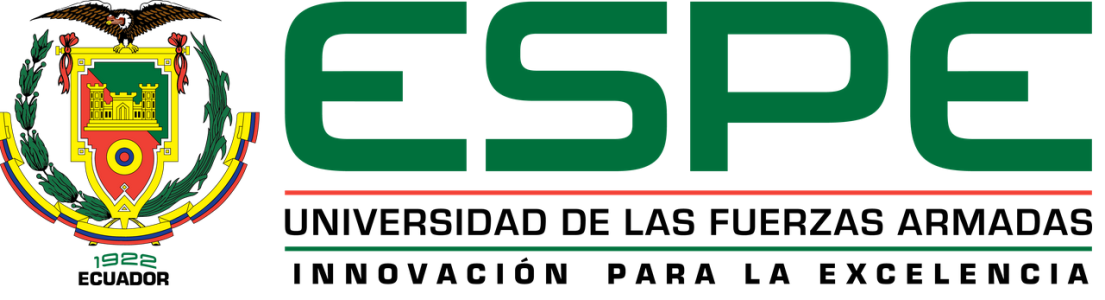 Constitución de la Empresa
Visión

La empresa FERCOMEX S.A. busca llegar a ser una empresa solida con valores éticos que permita a sus accionistas y colaboradores alcanzar grandes retos personales y en conjunto para alcanzar los objetivos a los que apunta la comercialización y exportación a nuevos mercados internacionales para los próximos 30 años.
Misión
Que el consumidor final de zapatos PITBULL SPORT, en cualquier parte del mundo sienta seguridad para desarrollar cualquier actividad deportiva, proveyendo zapatos de calidad.
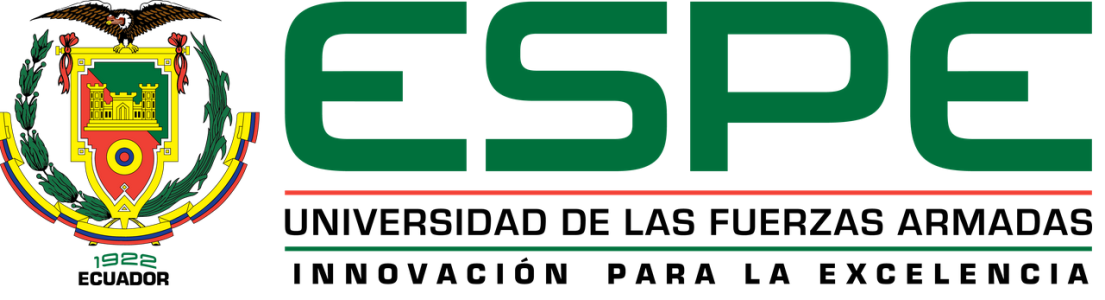 CAPITULO IV ESTRATEGIAS DE NEGOCIACIÓN INTERNACIONAL
Arancel Nacional de Importaciones 
Sub partida clasificada para exportar calzado deportivo
Convenios Arancelarios
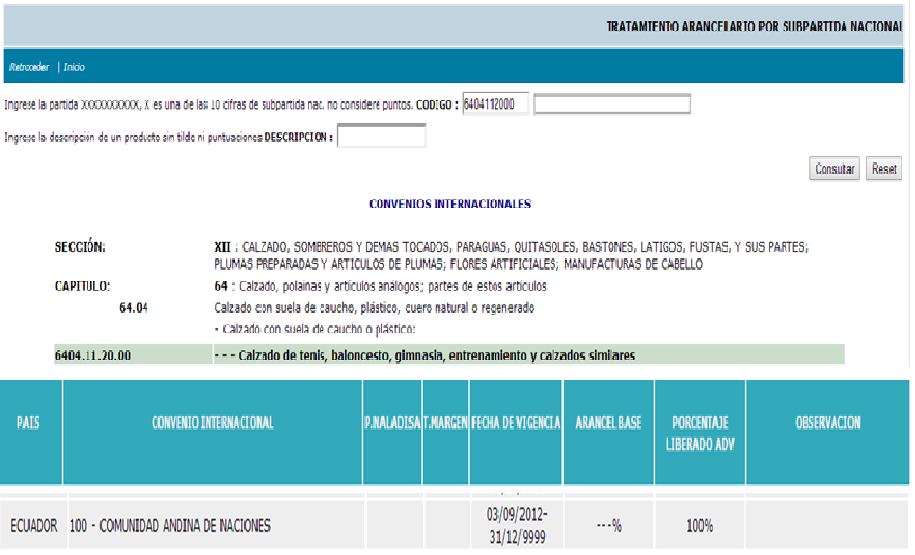 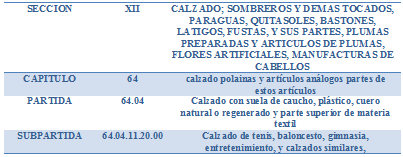 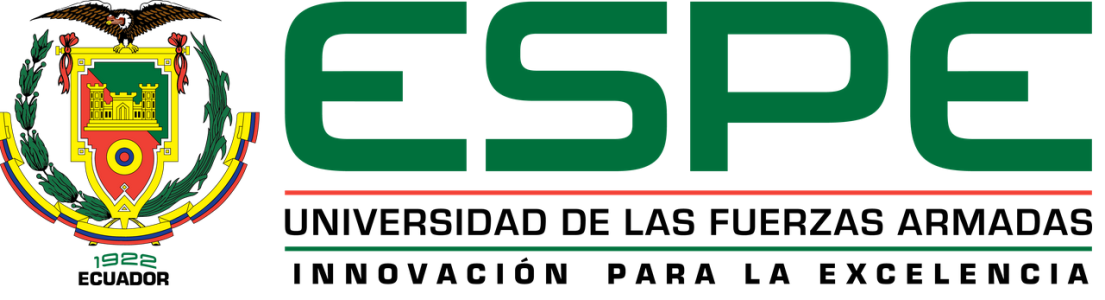 Cálculo del precio de venta del proveedor con los gastos aproximados operativos y logísticos
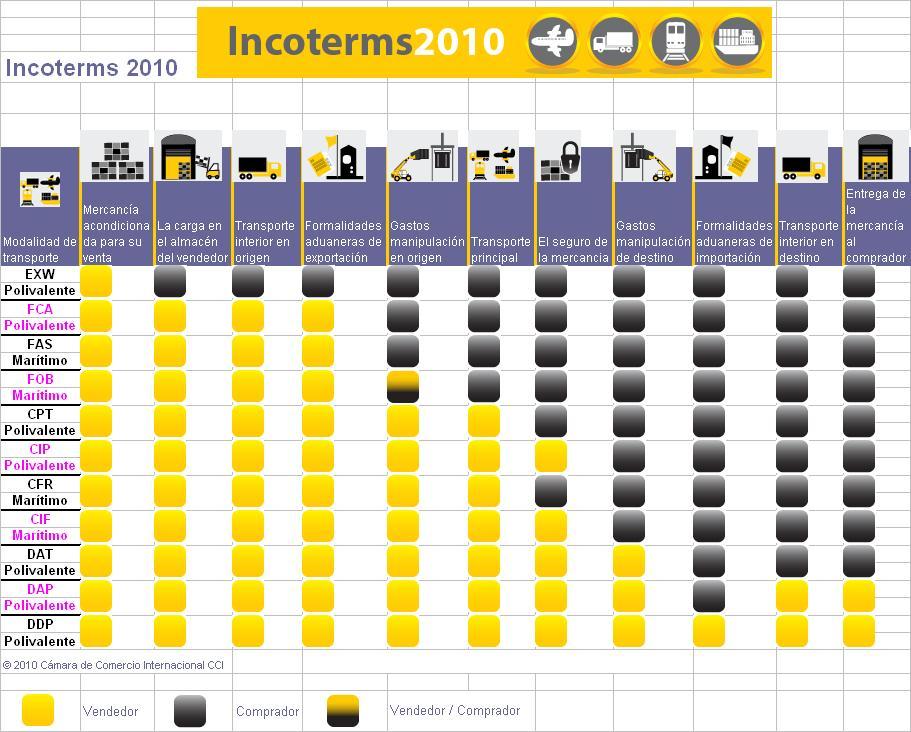 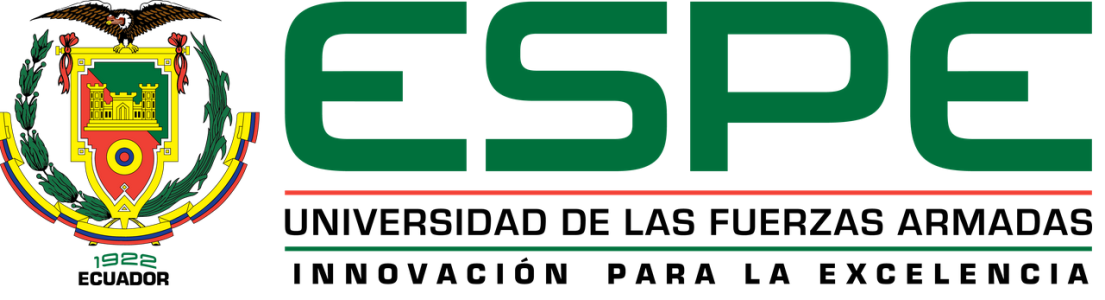 Imagen corporativa del Producto
Slogan del producto
Logotipo del Producto
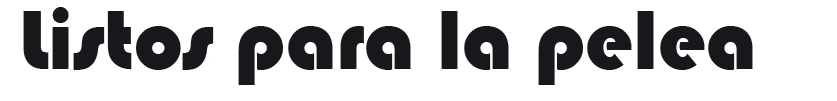 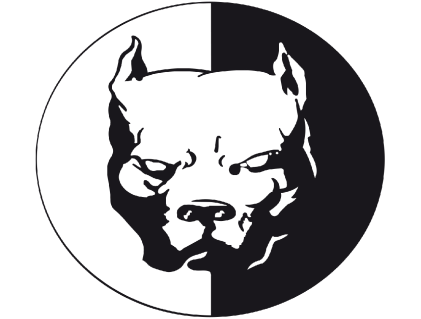 Catálogo del Producto
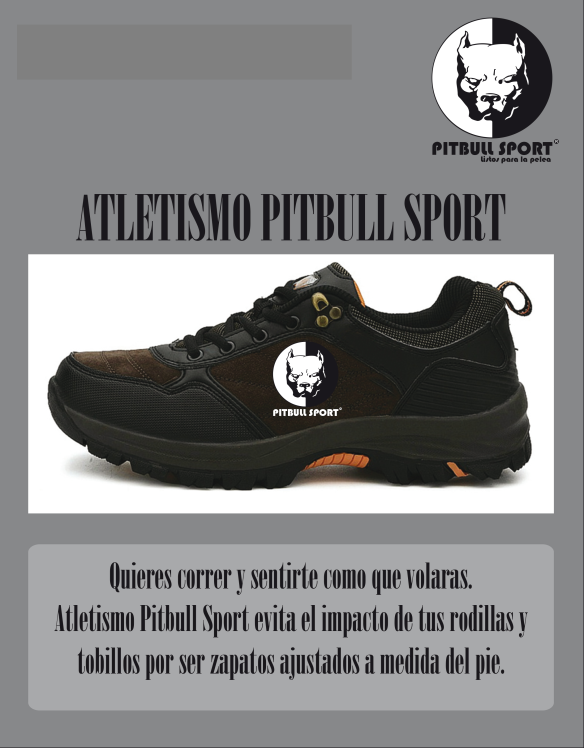 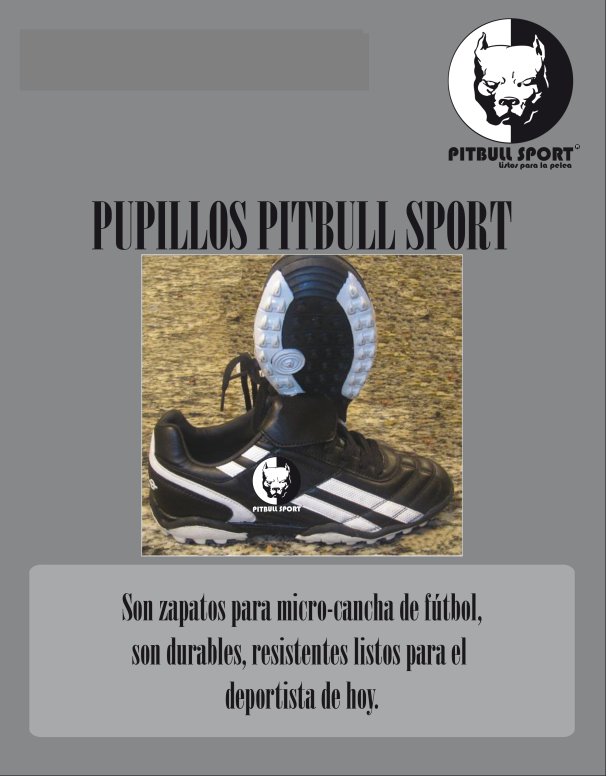 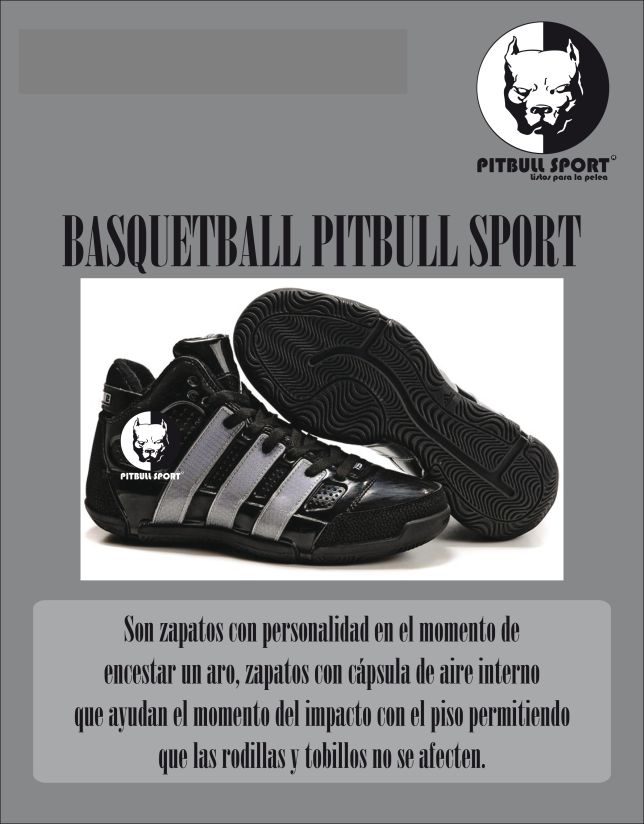 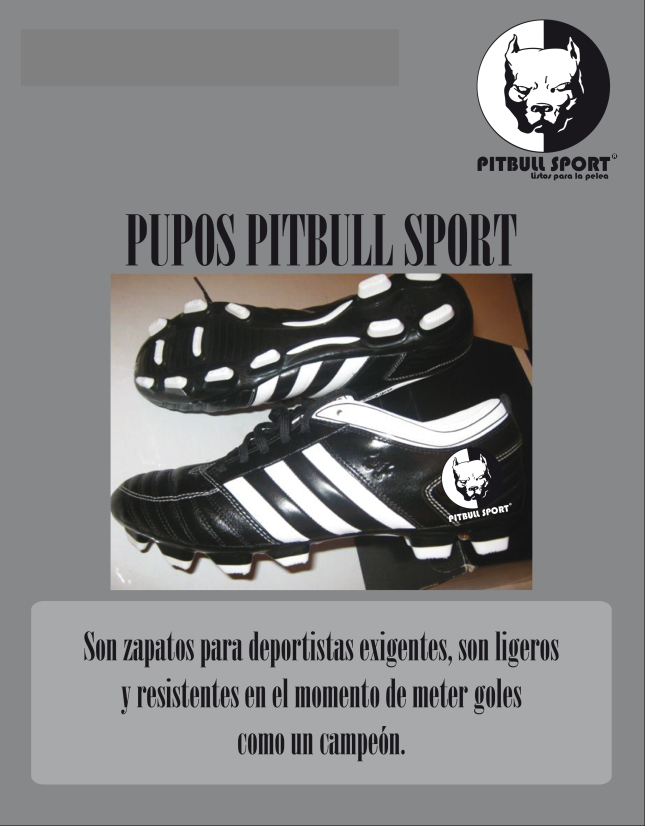 Marca del producto
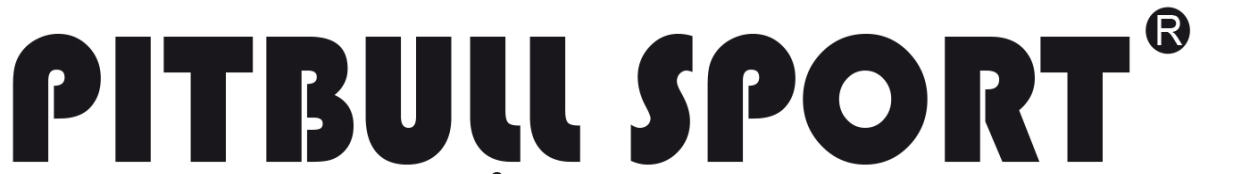 Sitio web: http://fercomexacopioa.jimdo.com/portafolio/
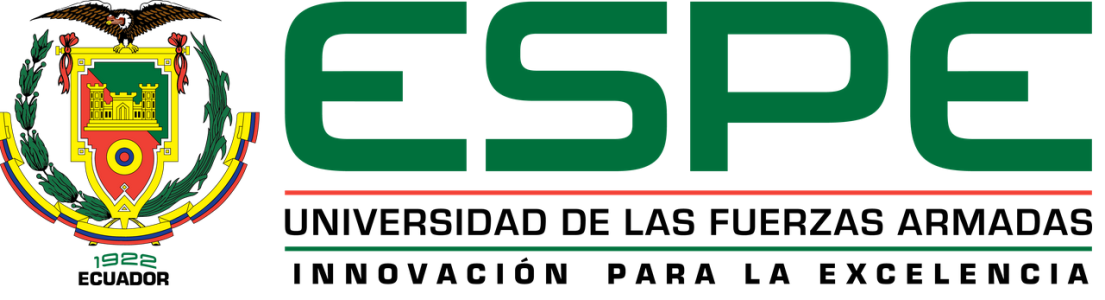 Estrategia de Negociación
INFORMACION TECNICA DEL PRODUCTO
TELEMERCADEO
FERIAS INTERNACIONALES
PAGINA WEB Y TIC
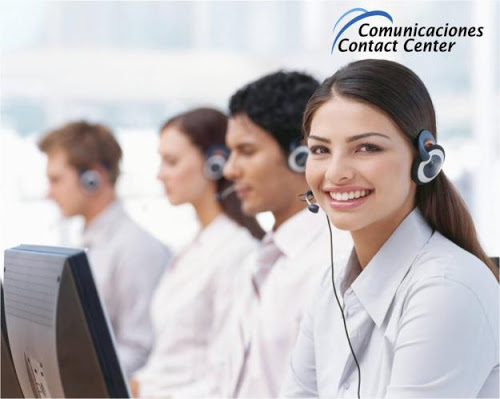 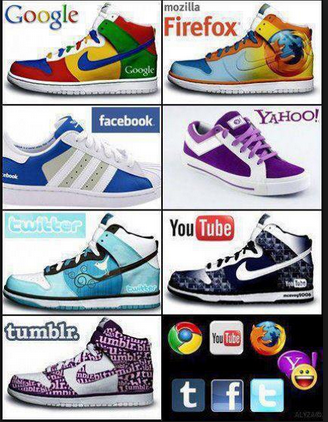 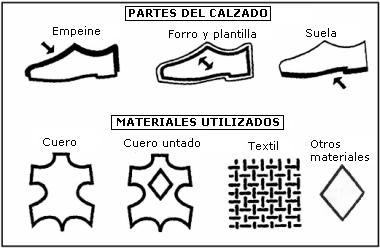 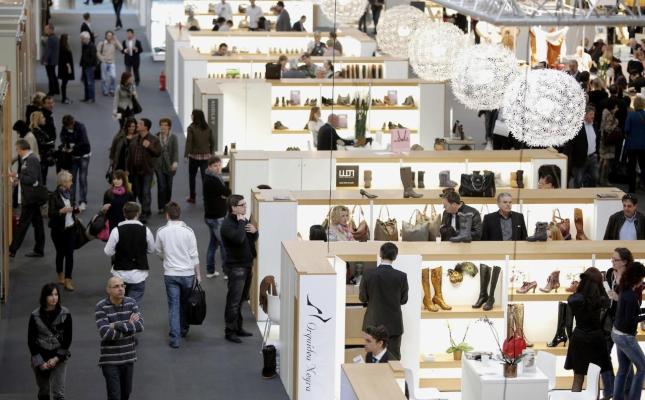 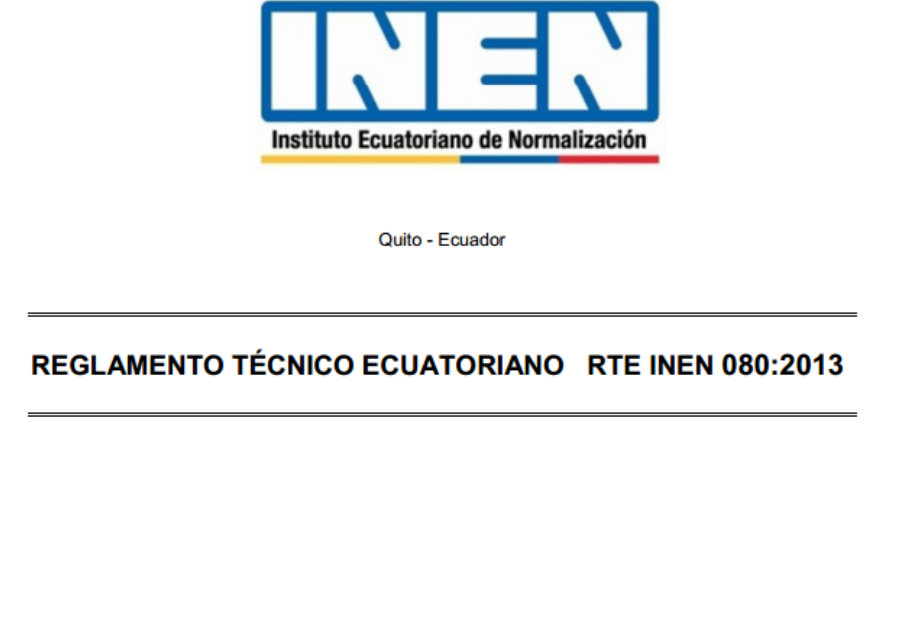 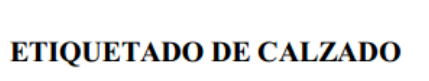 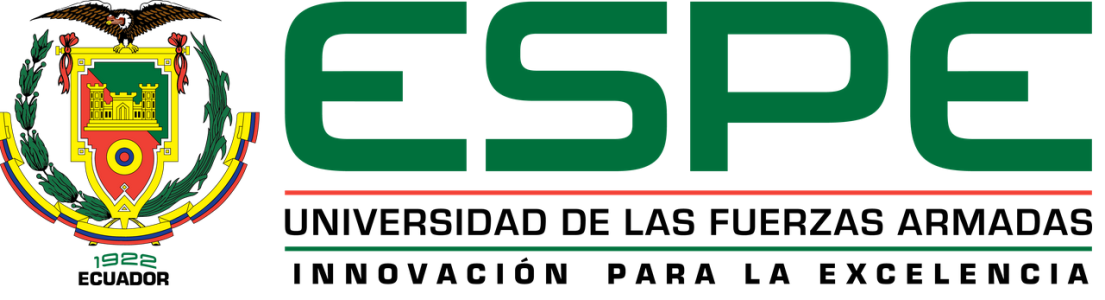 CAPITULO V PROCEDIMIENTOS PARA LA EXPORTACIÓN Y LOGISTICA
Obtención del Registro Único de Contribuyente (RUC)
Obtención del Certificado digital para la firma electrónica  TOCKEN
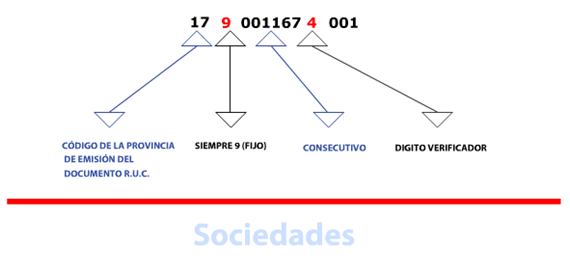 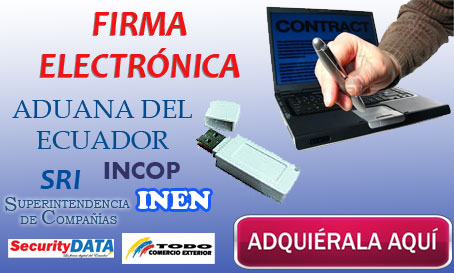 Registro de datos en el ECUAPASS
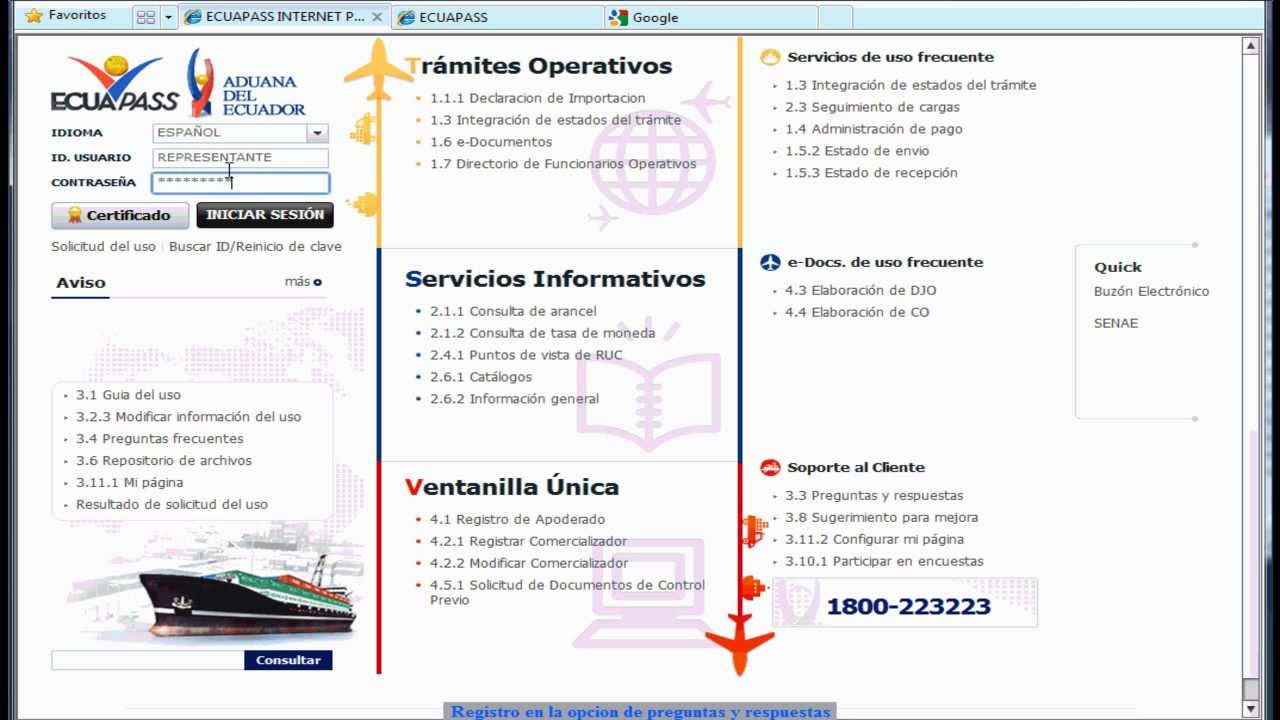 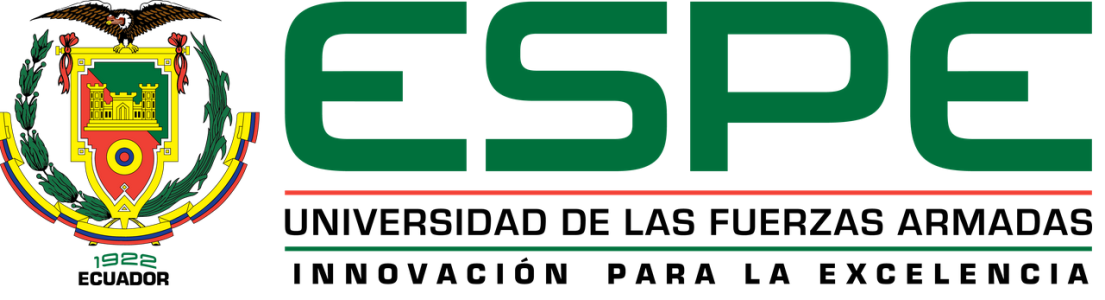 Proceso de exportación
Factura Comercial
Clasificación sub partida de Exportación
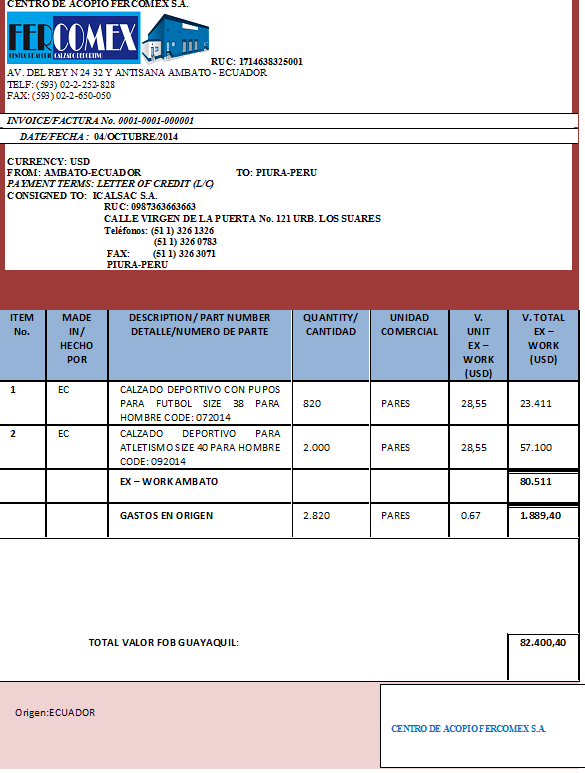 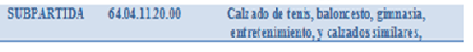 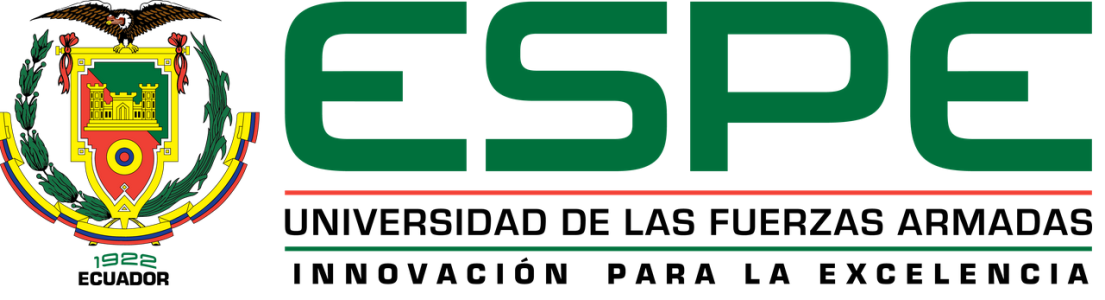 Proceso de exportación
Packing List
DJO Declaración Juramentada de Origen
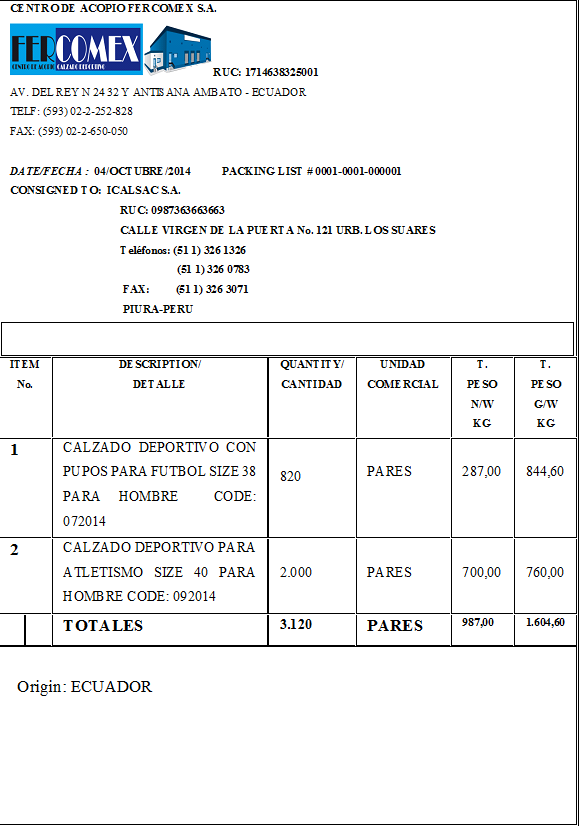 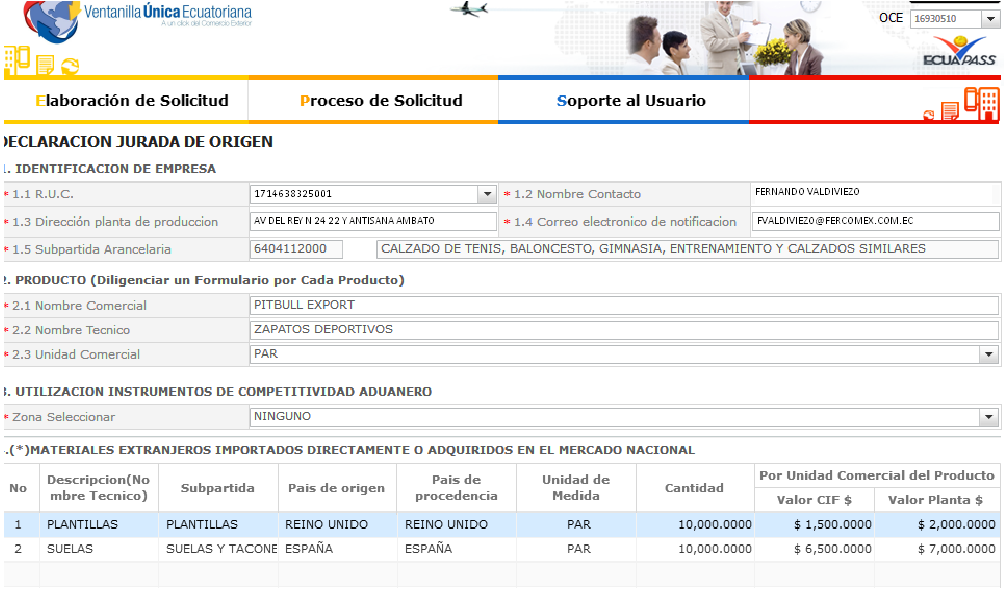 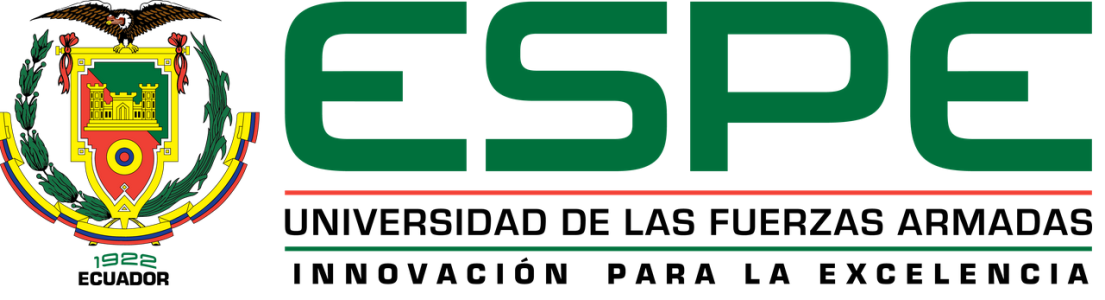 Proceso de exportación
Conocimiento de Embarque B/L
Obtención del Certificado de Origen
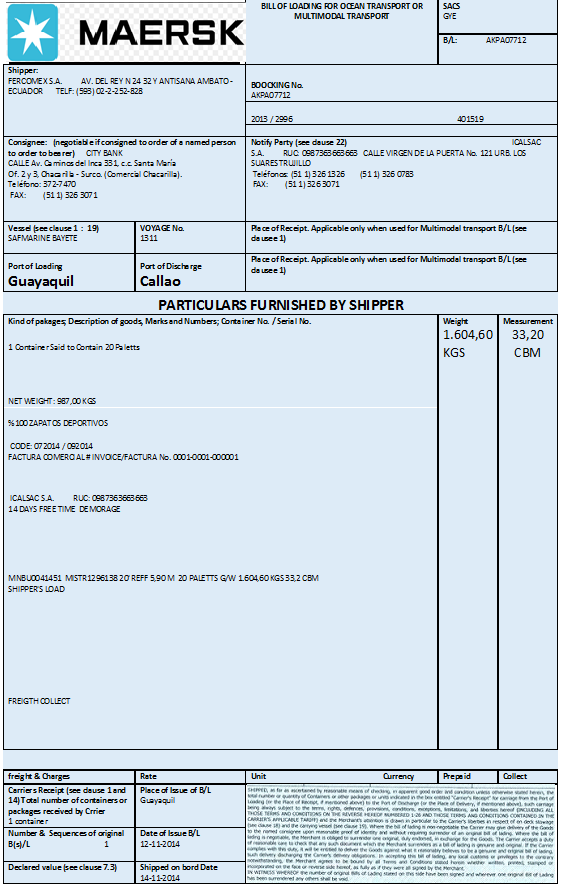 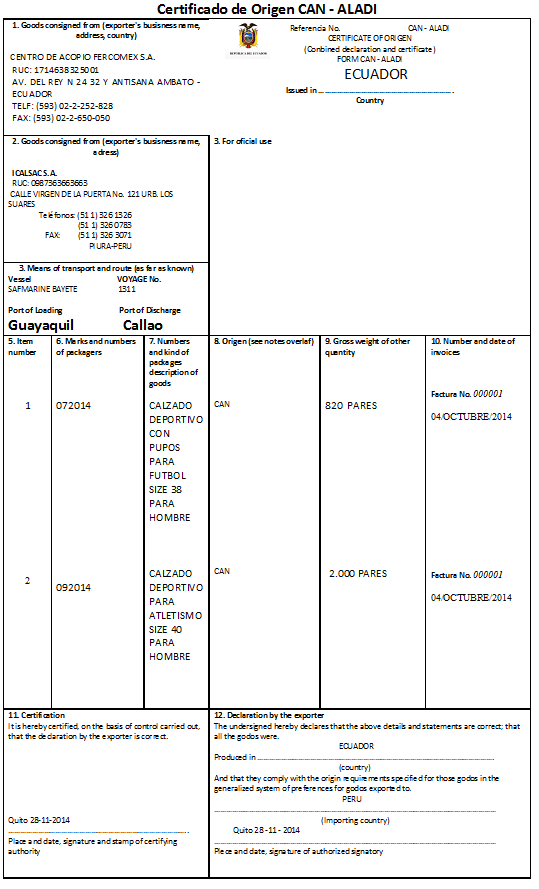 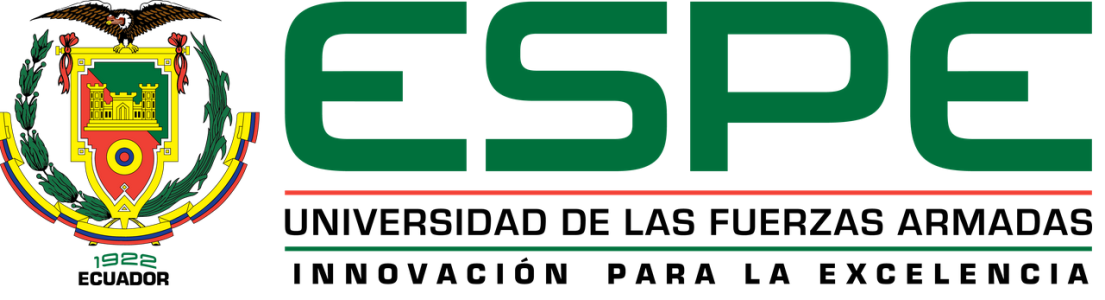 Proceso de exportación
Declaración de Exportación (DAE)
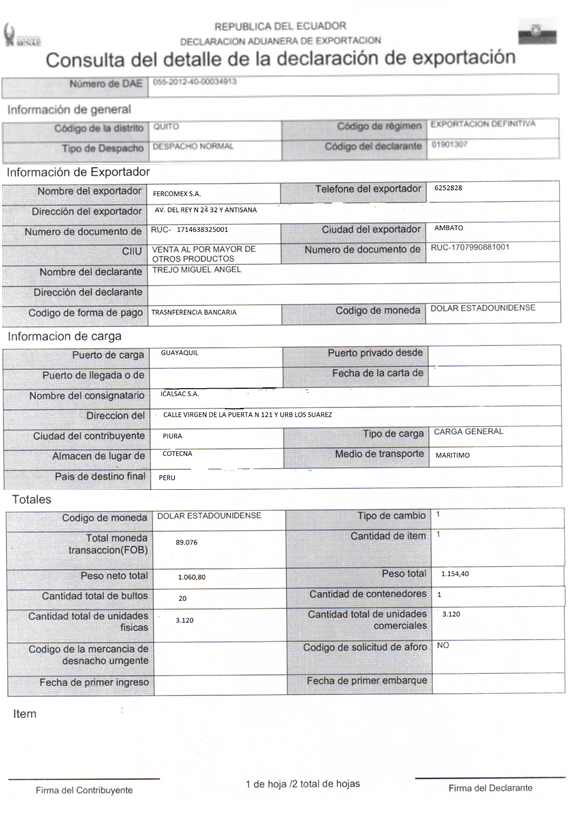 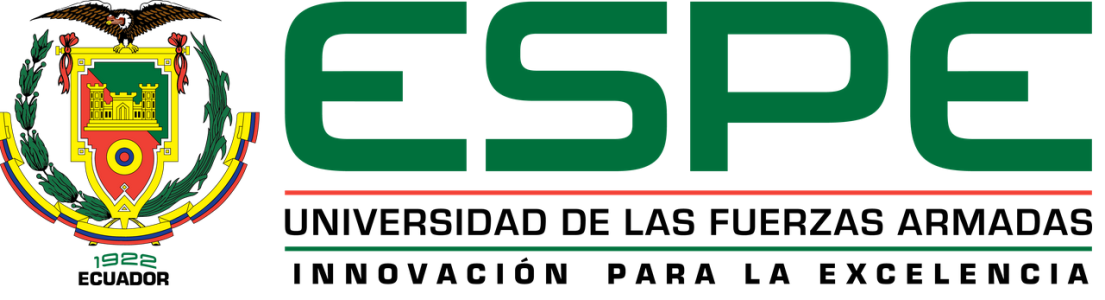 Proceso de exportación
Cuadro de costos y tiempos por embarque
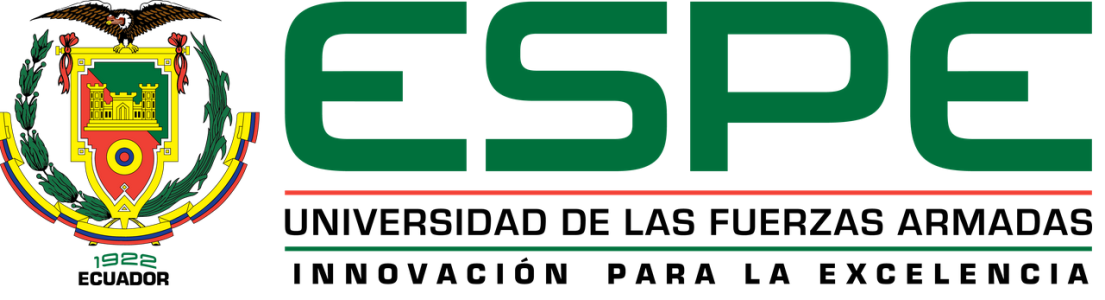 CAPITULO VI ESTUDIO ECONÓMICO Y FINANCIERO
DetaLle de la inversión inicial en activos fijos
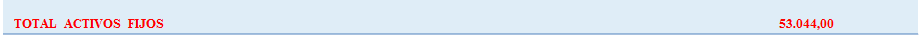 Inversión en capital de trabajo
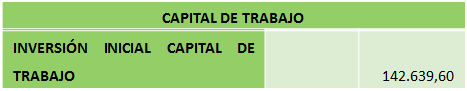 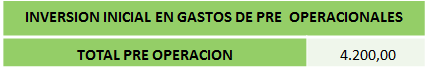 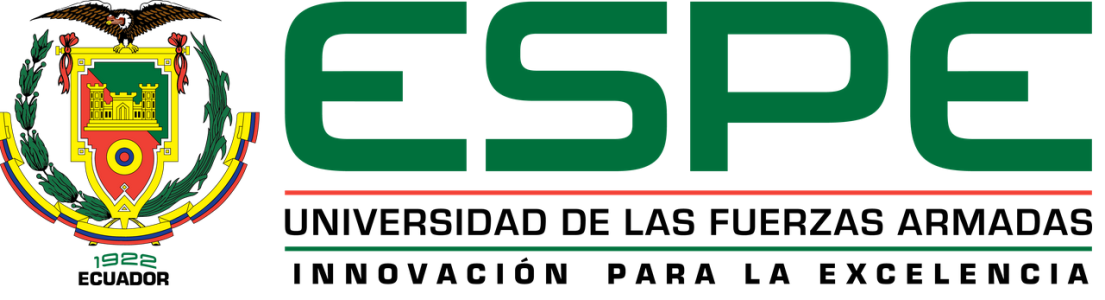 Detalle consolidado de la inversión inicial
Financiamiento de la inversión inicial
Valor de la cuota fija a pagar a la CFN
R = 5.197,47
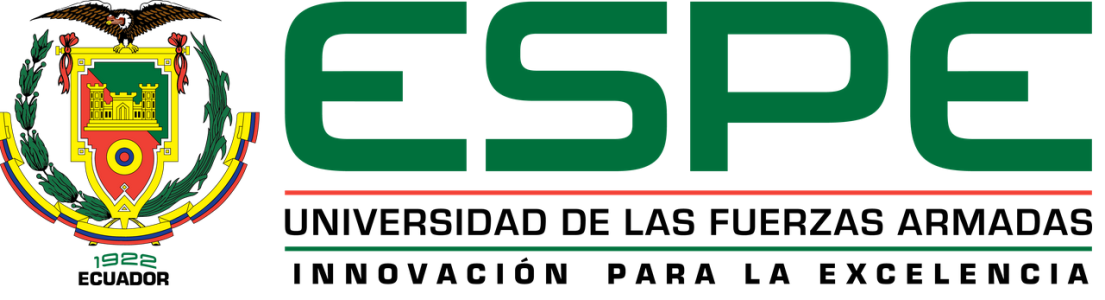 PUNTO DE EQUILIBRIO CON FINANCIAMIENTO
Costo promedio ponderado del capital
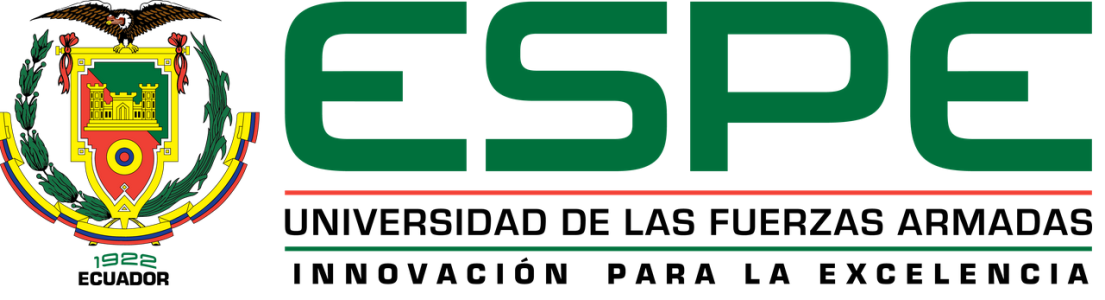 FINANCIERO
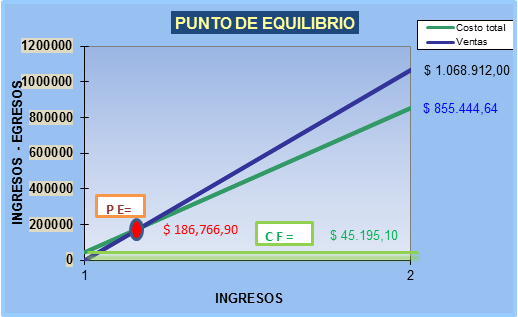 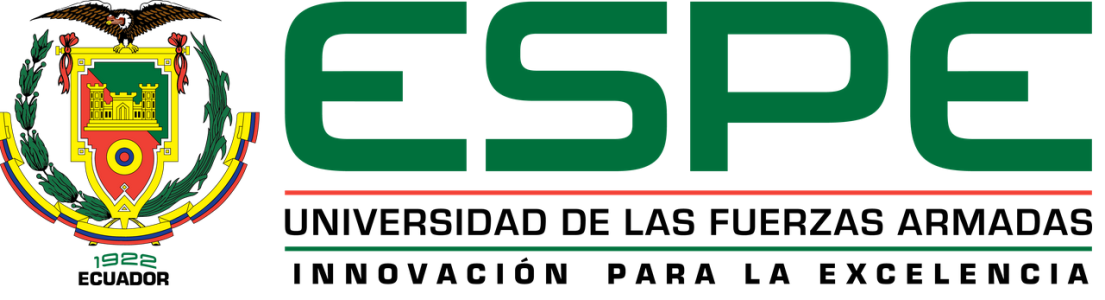 CONCLUSIONES
CAPITULO I
INFORMACIÓN NOTABLE A CERCA DE  LA INDUSTRIA DEL CALZADO EN ECUADOR
POR MEDIO DE UN ESTUDIO DE MERCADO, ANALIZAR LA OFERTA EXPORTABLE DE CALZADO DEPORTIVO AL PAÍS ESCOGIDO.
CAPITULO II
CAPITULO III
LA EMPRESA QUE OPERARÁ EL PROYECTO TENDRÁ COMO ACTIVIDAD EL ACOPIO, EMBALAJE Y COMERCIALIZACIÓN DE CALZADO DEPORTIVO.
CAPITULO IV
IMPLEMENTAR ESTRATEGIAS PARA LLEGAR AL CLIENTE FINAL, PARA MEJORAR LA COMERCIALIZACIÓN DEL PRODUCTO QUE SE BASE EN UNA BUENA NEGOCIACIÓN INTERNACIONAL
EL MANEJO CORRECTO DE LOS DOCUMENTOS PARA LA EXPORTACIÓN, HASTA LLEGAR AL PUNTO ACORDADO DE ACUERDO A LA NEGOCIACIÓN QUE SE HAYA QUEDADO CON EL COMPRADOR.
CAPITULO V
EL ESTUDIO FINANCIERO ESTABLECE QUE EL PROYECTO ES VIABLE, Y POR ENDE SE DEBE EJECUTAR
CAPITULO  VI
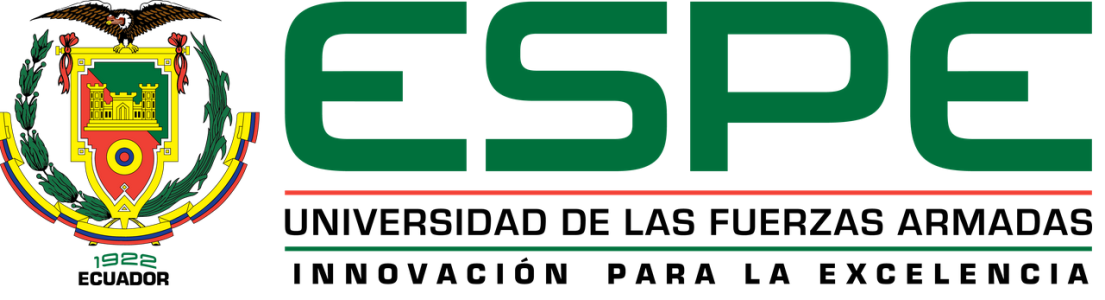 RECOMENDACIONES
CAPITULO I
SIEMPRE QUE SE HACE UN ESTUDIO O PROYECTO ES IMPORTANTE CONOCER ASPECTOS IMPORTANTES DEL PRODUCTO
TODO ESTUDIO DE  MERCADO DEBE TENER FUENTES DE INFORMACIÓN  CLARAS Y FIDEDIGNAS
CAPITULO II
CAPITULO III
TODA EMPRESA QUE NEGOCIA CON EMPRESAS INTERNACIONALES DEBE CONOCER LOS ASPECTOS LEGALES INTERNOS E INTERNACIONALES
CAPITULO IV
TODA EMPRESA DEBE CONOCER LOS PROCESOS DE EXPORTACIÓN DE SUS PRODUCTOS Y LOS TÉRMINOS INTERNACIONALES LOGÍSTICOS QUE ESTO IMPLICA
AL ESTABLECER EL TAMAÑO DEL PROYECTO SE DEBEN ANALIZAR TODOS LOS FACTORES QUE PUEDEN AFECTARLO Y CONDICIONARLO.
CAPITULO V
SIEMPRE QUE SE HACE UNA EVALUACIÓN FINANCIERA EN CONJUNTO, SE DEBE DETERMINAR QUE EL PROYECTO SEA VIABLE, CASO CONTRARIO NO ES MUY PRODUCTIVO CONTINUAR CON EL PROYECTO.
CAPITULO  VI